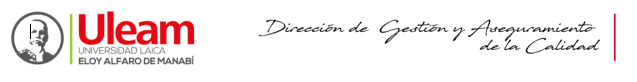 Socialización de la guía metodológica de evaluación integral de desempeño del personal académico
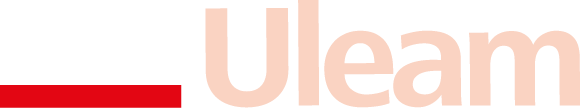 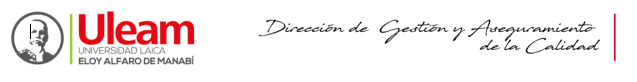 Agenda
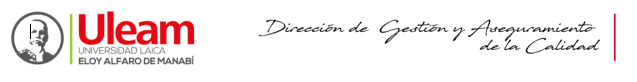 Video para generar expectativa
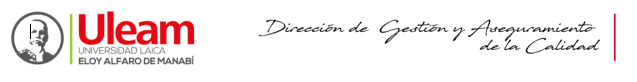 Cronograma de ejecución EIDPA 2019(2)
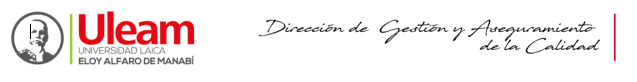 Guía metodológica
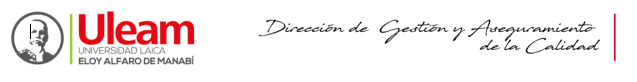 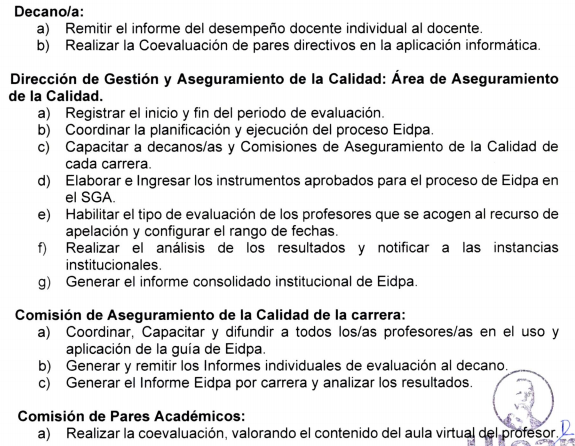 Responsabilidades
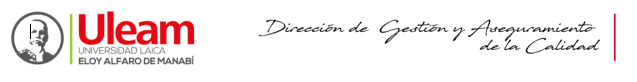 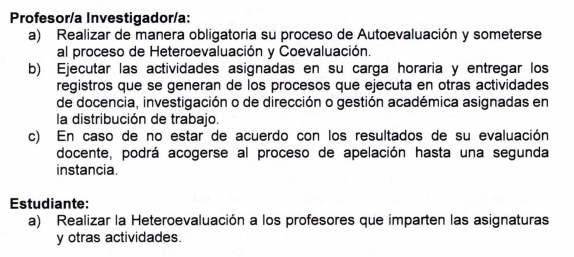 Responsabilidades
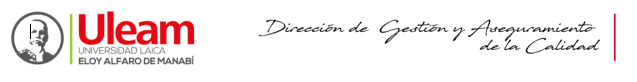 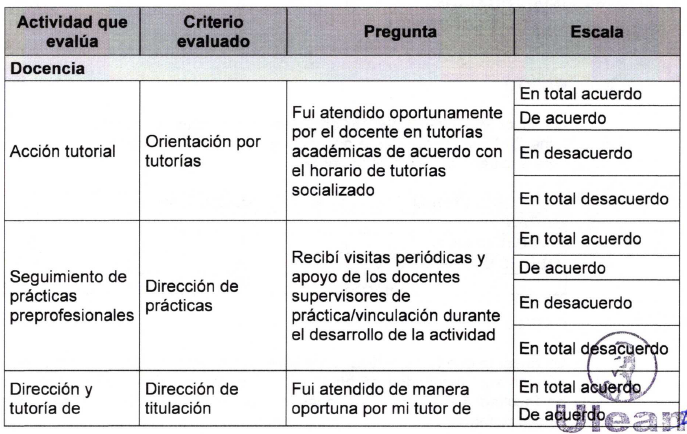 Instrumentos de Heteroevaluación
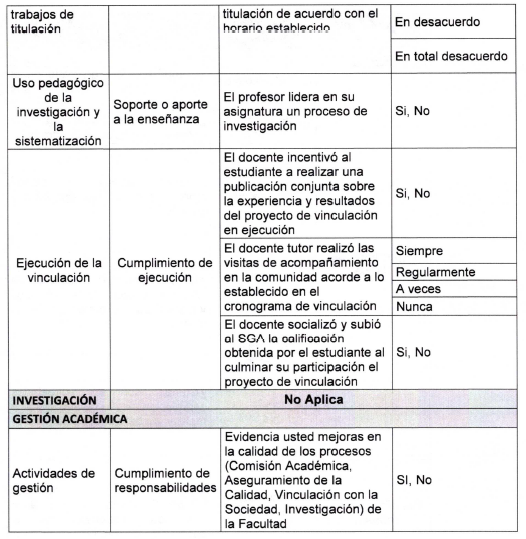 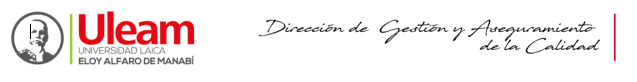 Instrumentos de Heteroevaluación
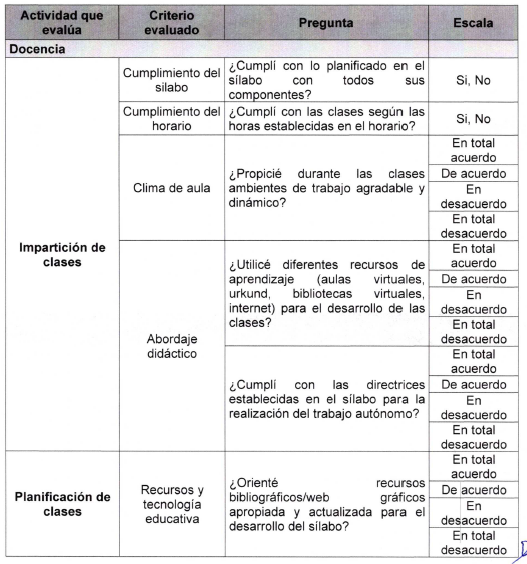 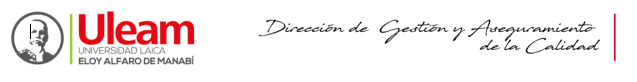 Instrumentos de Autoevaluación
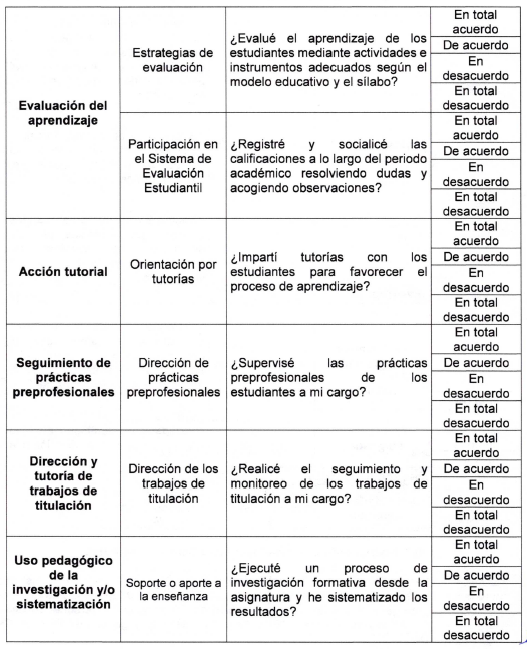 Instrumentos de Autoevaluación
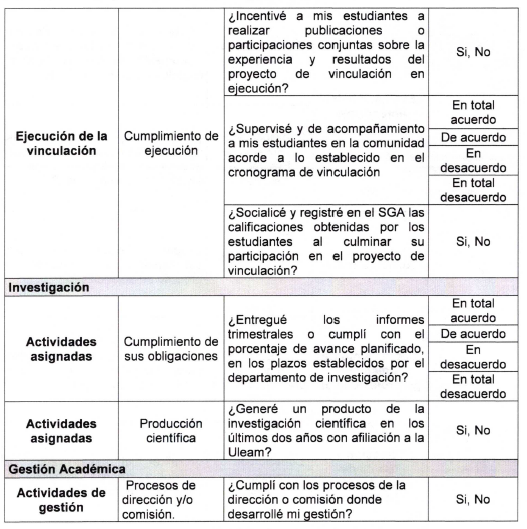 Instrumentos de Autoevaluación
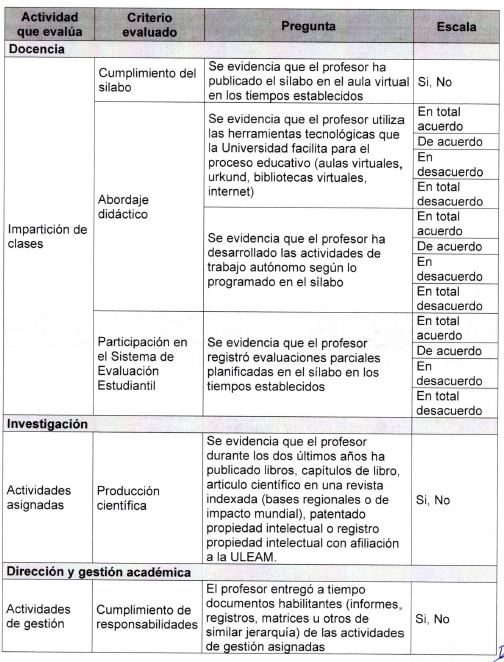 Instrumentos de Coevaluación de Comisión de Pares
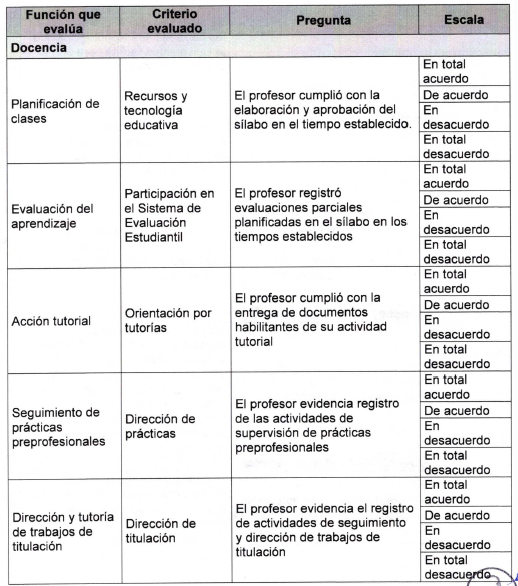 Instrumentos de Coevaluación de Directivos
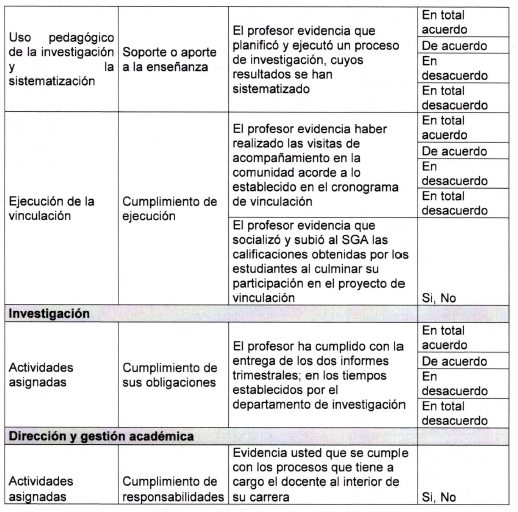 Instrumentos de Coevaluación de Directivos
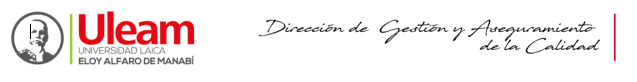 Medios de Verificación - Heteroevaluación
En la Heteroevaluación se evalúa la percepción del estudiante al respecto de las actividades desarrolladas por los profesores en el cumplimiento de sus actividades de docencia, investigación o dirección y/o gestión académica, por tanto, no existen fuentes de información.
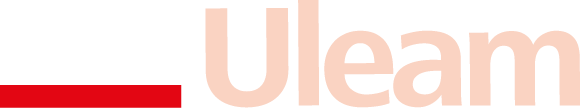 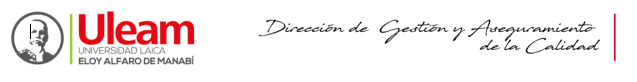 Medios de Verificación - Autoevaluación
En la Autoevaluación se valora la percepción y ética del profesor al momento de reflexionar sobre su accionar en el cumplimiento de las actividades asignadas como profesores e investigadores del sistema de educación superior.
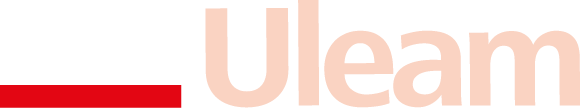 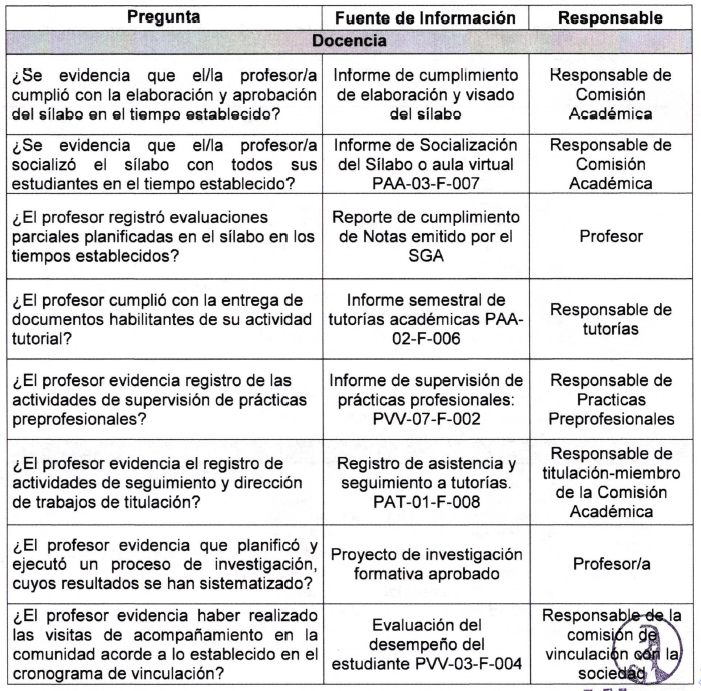 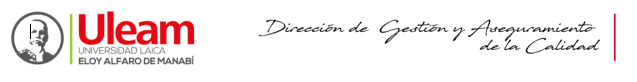 Medios de Verificación Coevaluación de Directivo
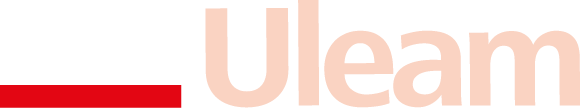 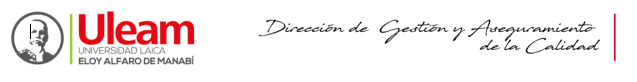 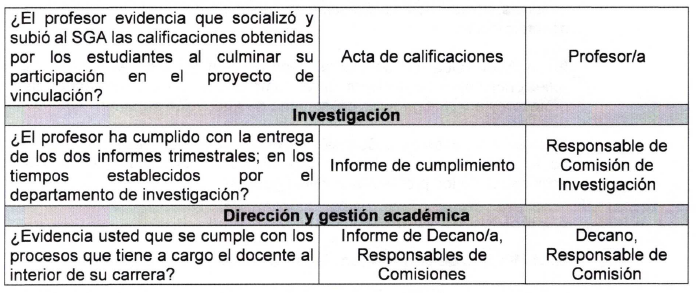 Medios de Verificación Coevaluación de Directivo
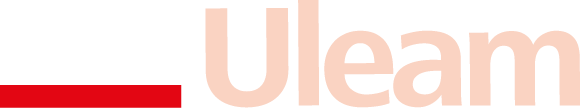 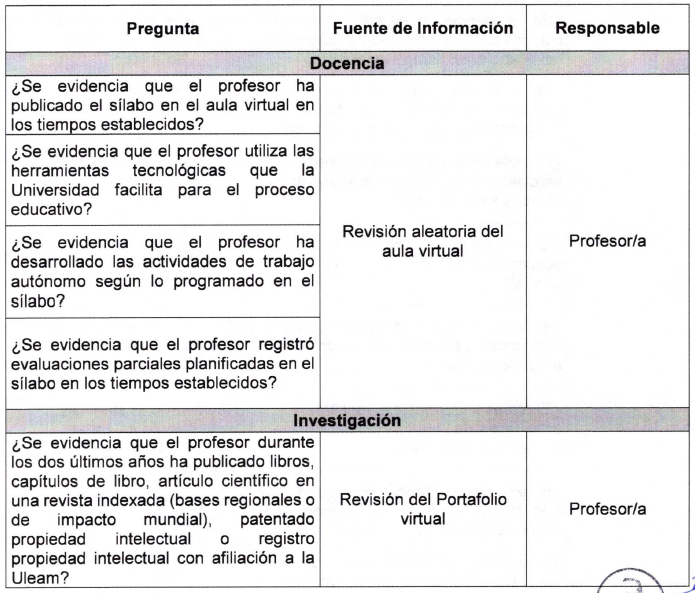 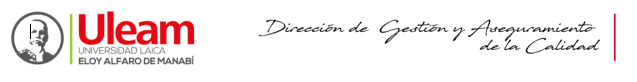 Coevaluación de la Comisión de Pares
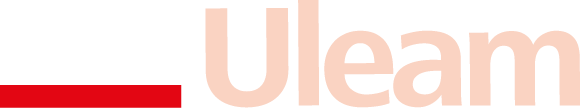 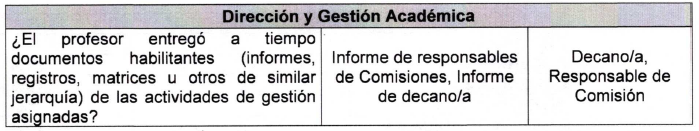 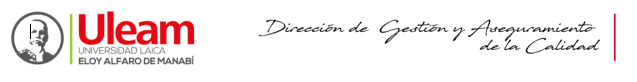 Guía de usuarios y videotutorial de Heteroevaluación
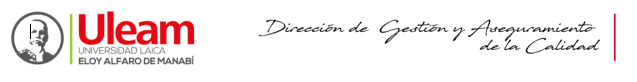 Caso práctico
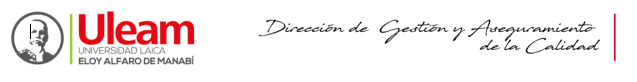 La funcionalidad de evaluación docente
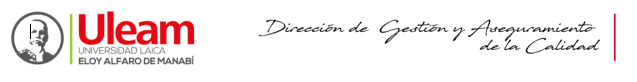 ¡La calidad también depende de ti!
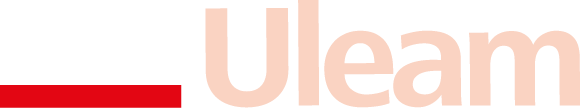